Check and Challenge
D Jones
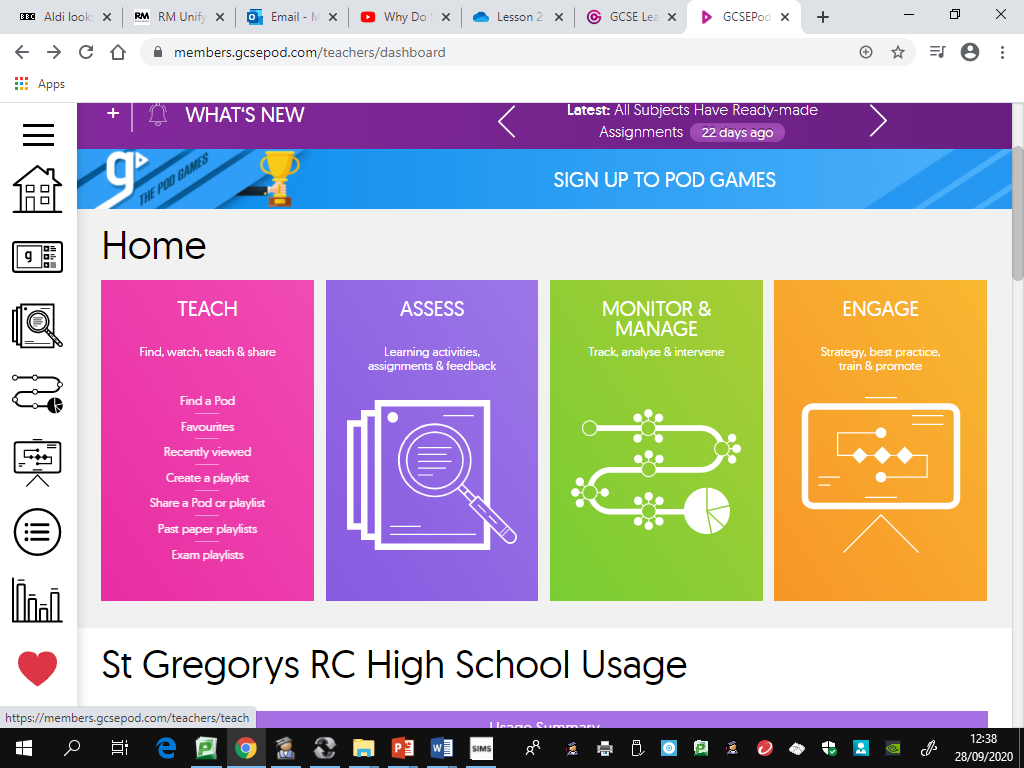 Click teach
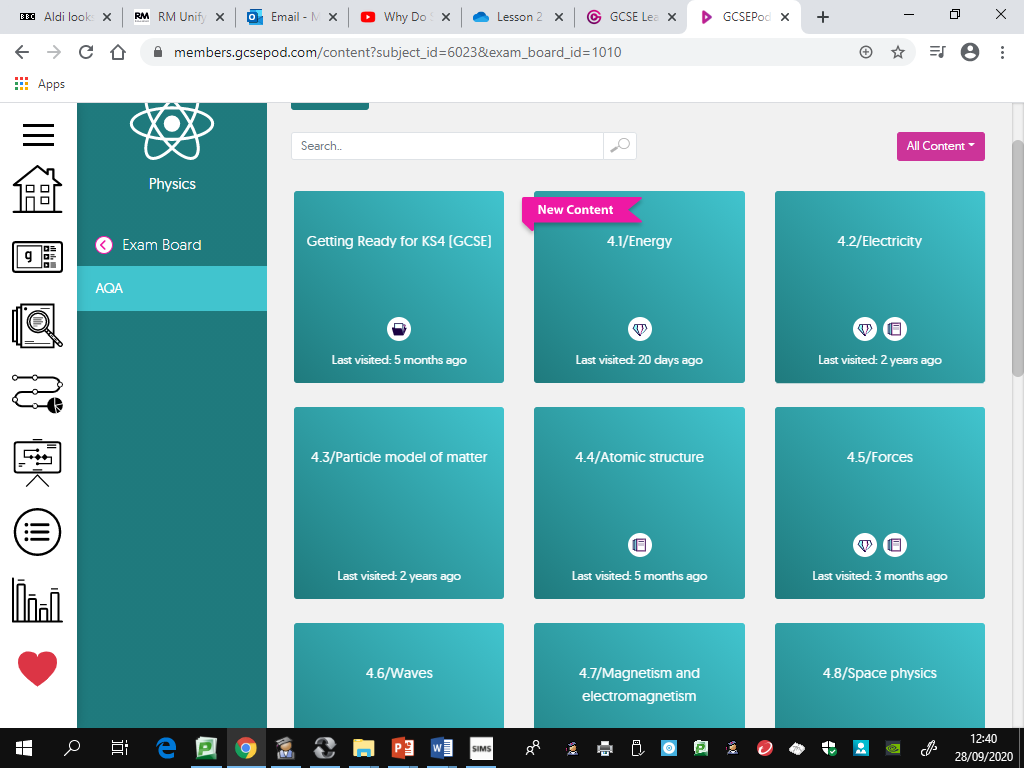 Select a topic with a diamond for check and challenge.
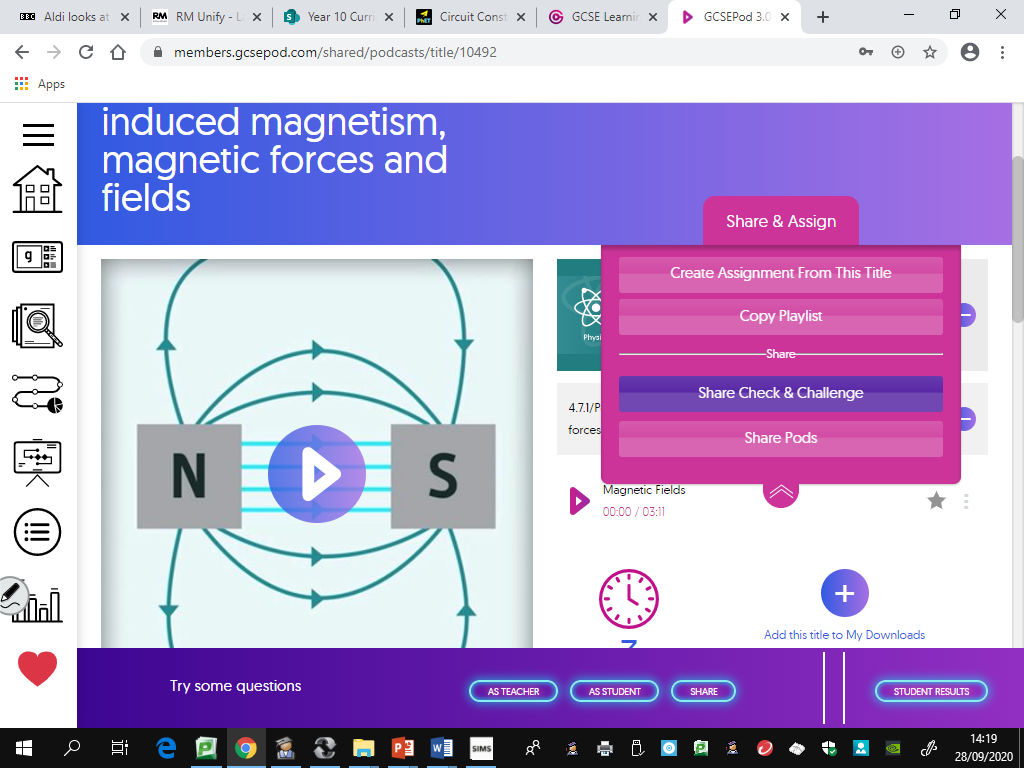 Click Share & Assign, then Share Check & Challenge
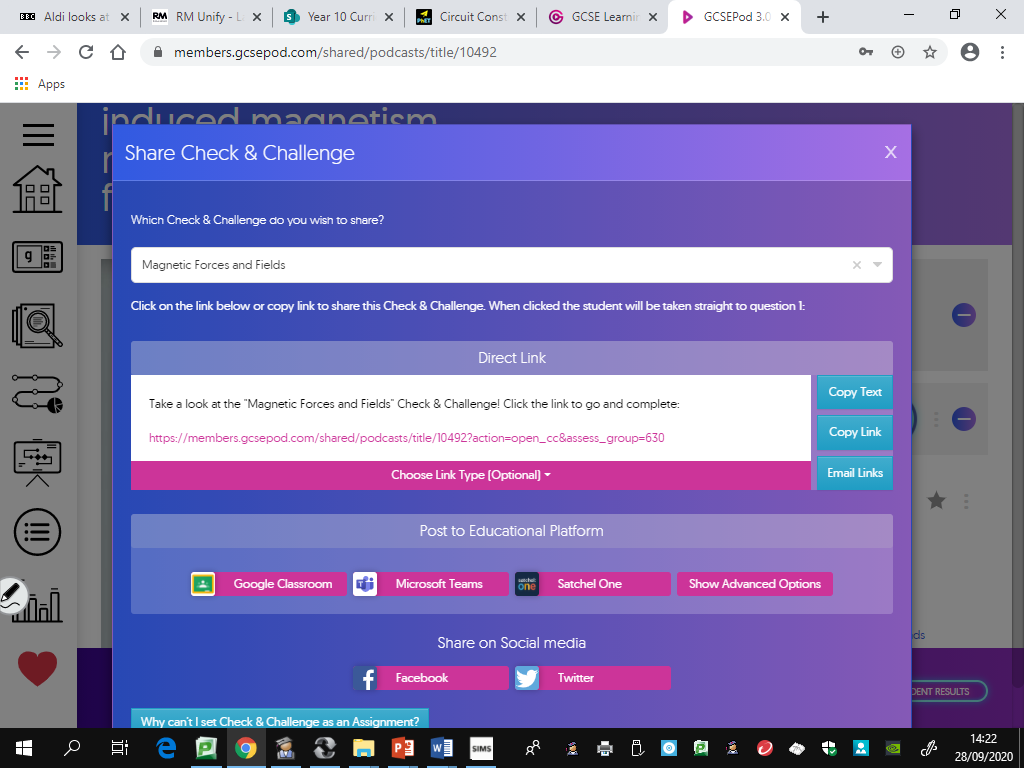 Copy and paste link into ClassCharts
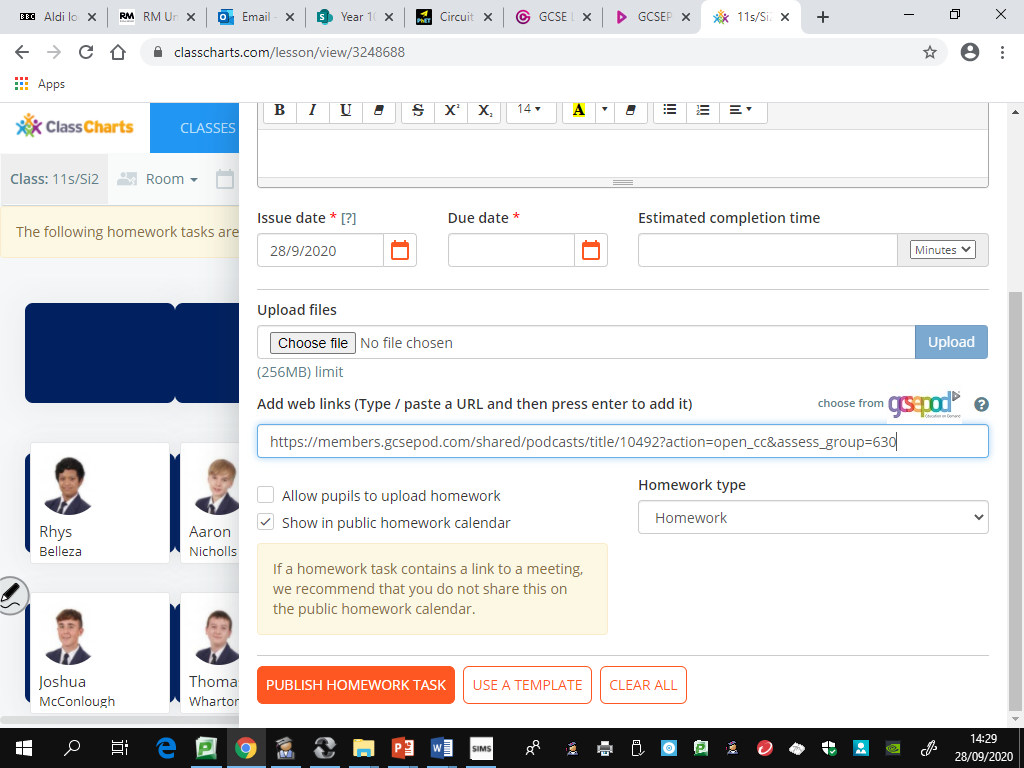 Copy and paste the link into ClassCharts, press enter.
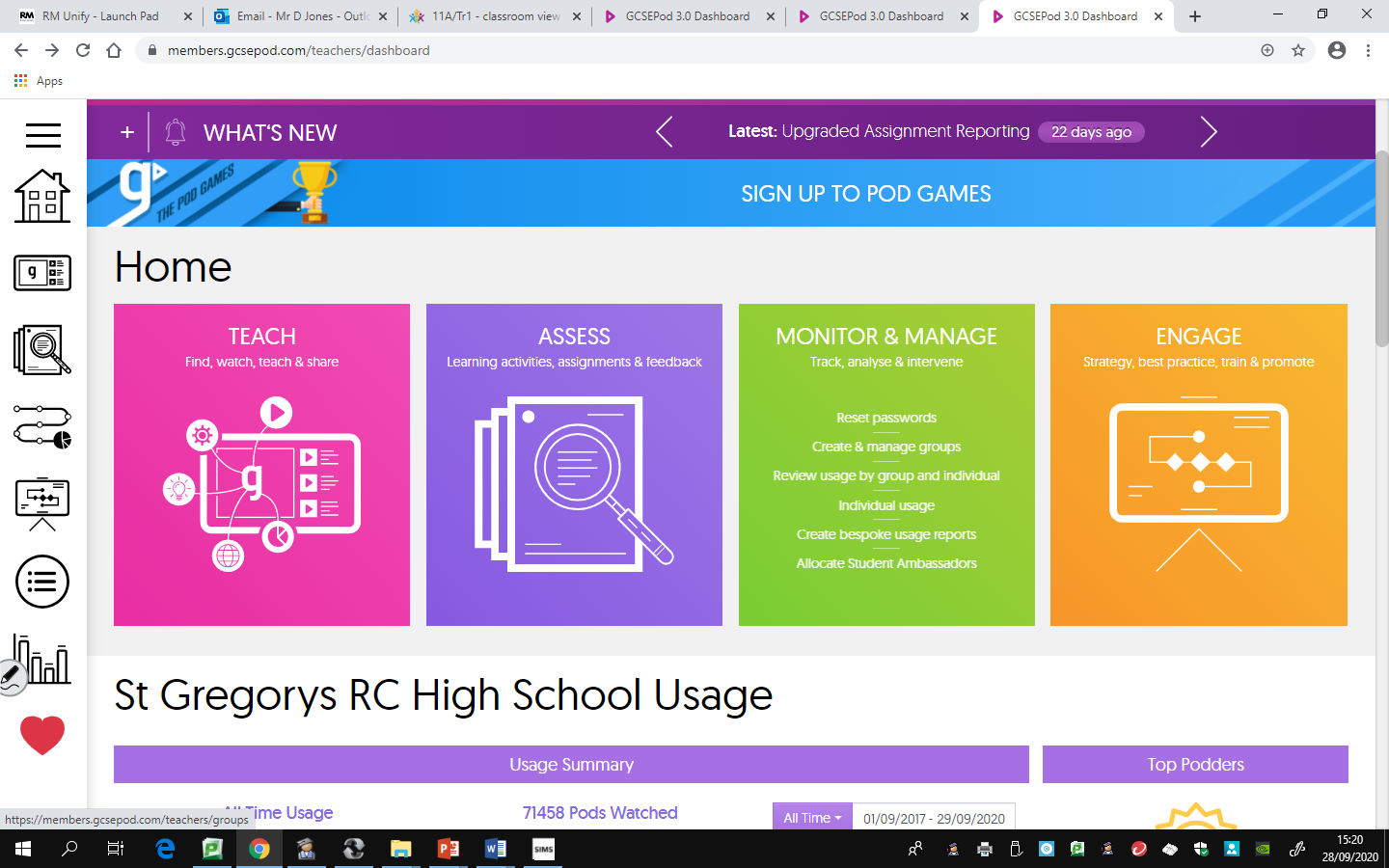 To see results, click assess
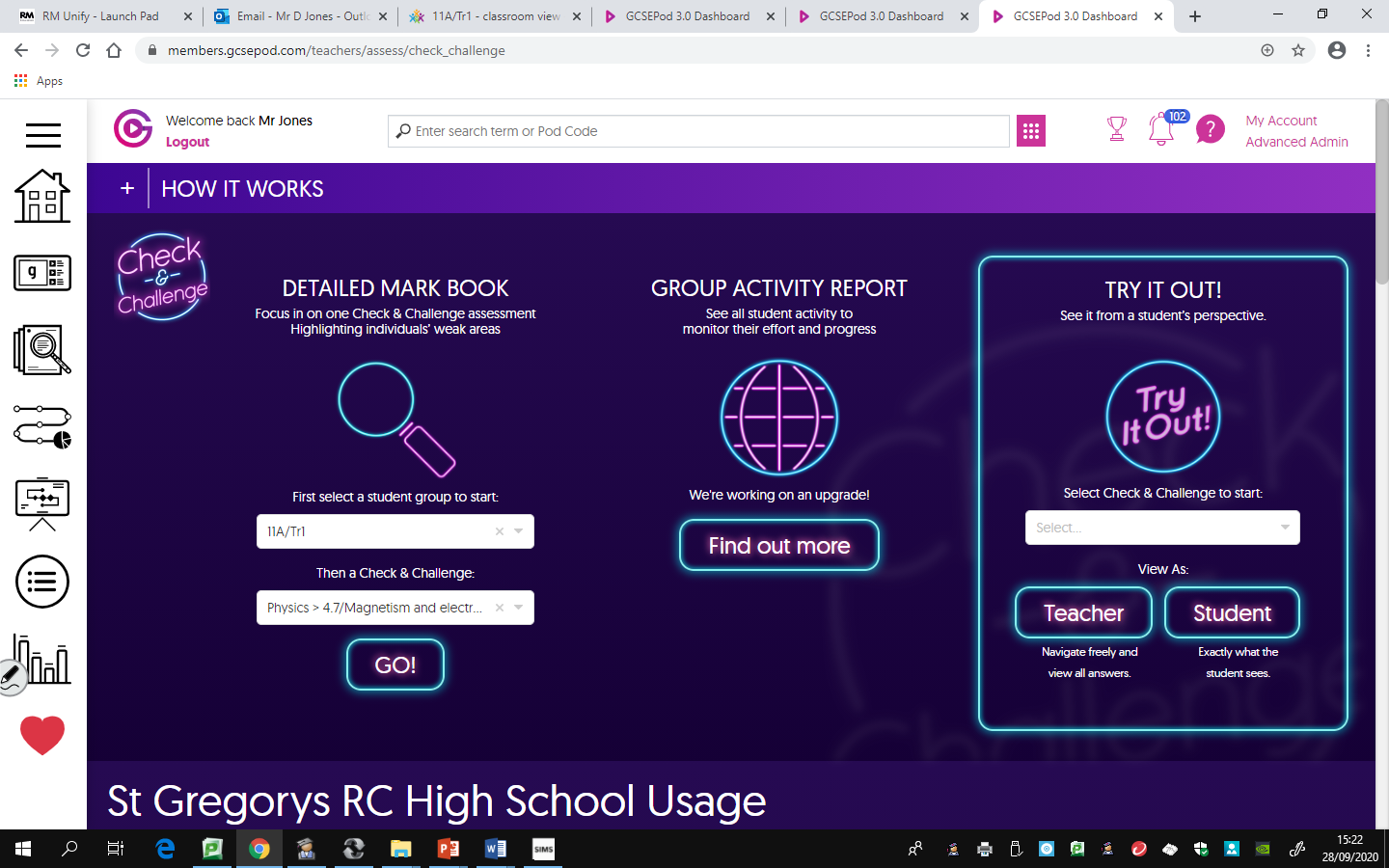 Click Check & Challenge. Choose your class and the check and challenge you set from drop down box.
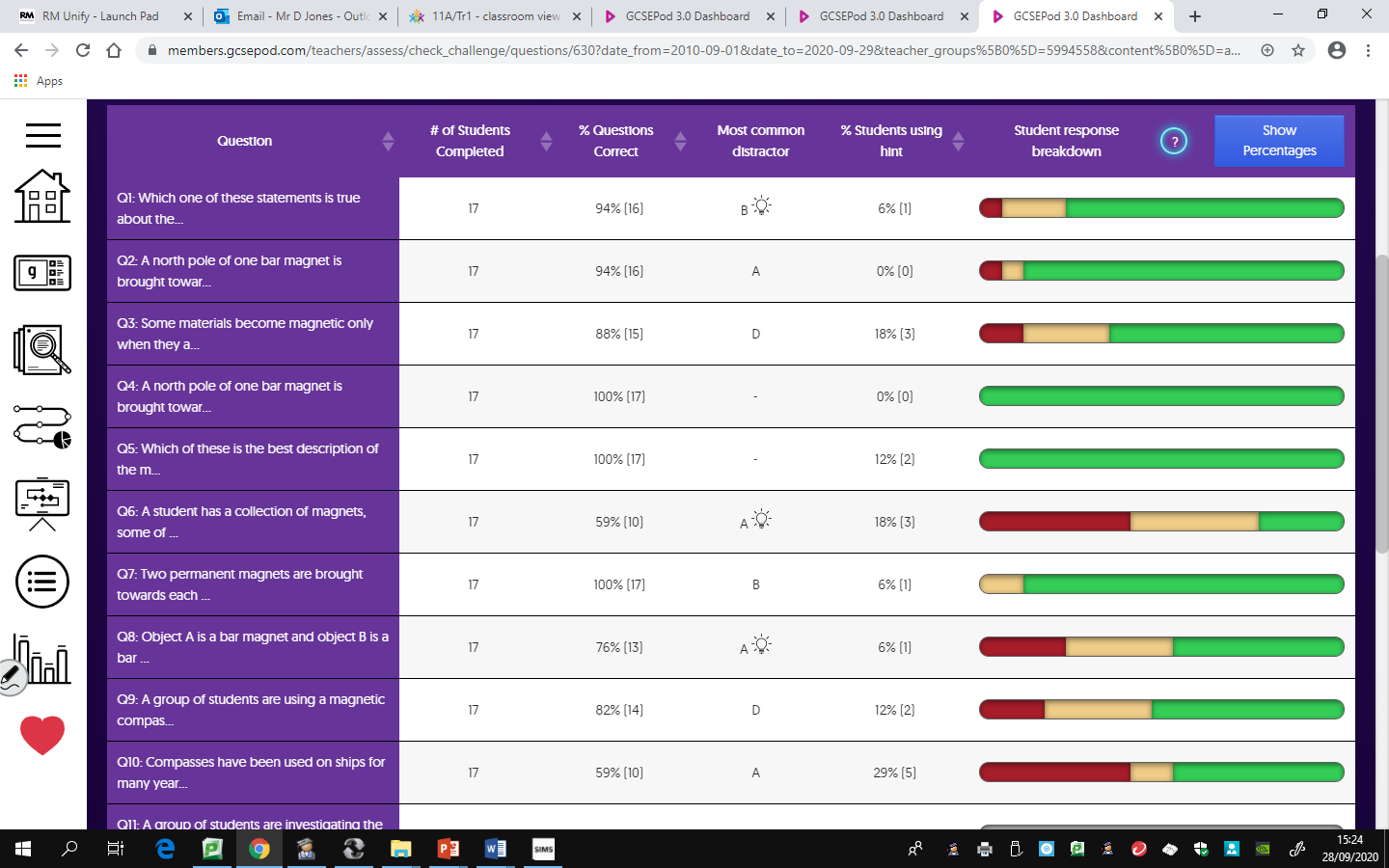 Analyse students results.